Формулы сокращенного умножения
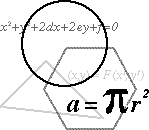 “У математиков существует свой язык – это формулы”.
С. Ковалевская
Подготовила: Токарева Г.Р., учитель математики и информатики МБОУ «Матюшинская СОШ»
ЦЕЛИ И ЗАДАЧИ УРОКА:
закрепить знания о формулах сокращенного умножения;
закрепить и формировать навыки применения формул сокращенного умножения;
закрепить изученный ранее материал.
При записи формул были допущены ошибки . Найдите и исправьте их.
1) (а+в)2 =а2+ав+в2
(а+в)2=а2+2ав+в2
2) (а-с)2=а2-2ав+в2
(а-в)2=а2-2ав+в2
3) (а+в)3=а3+а2в+ав2-в3
(а+в)3=а3+3а2в+3ав2+в3
4) (а-в)3=а3-3ав+3ав-в3
(а-в)3=а3-3а2в+3ав2-в3
5) а2-в2=(а-в)(а-в)
а2-в2=(а-в)(а+в)
В таблицах представлены выражения. Выберите   правильный ответ.
1
2
3
Правильный ответ   3; 2; 1
Практическое применение  формул.
3)  242-232 =
1)  (10+1) 2 =
2)  412-312 =
6)        68           =   
       182-162
7) 512 =
4) 732-632 =
5)  992 =
2601 - Р
1 - О
1360 - А
720 - И
121 - П
9801 - Г
47 - Ф
1)
2)
3)
4)
5)
6)
7)
А
Г
О
Р
П
И
Ф
Задача Пифагора:
Всякое нечётное число, кроме единицы, есть разность двух квадратов.
Решение:
1 способ. (n+1)2 - n2=(n+1-n)(n+1+n)=2n+1 - нечётное число
                  7=42-32=(3+1-3)(3+1+3)=2*3+1=7    (n=3)
2 способ. (n+1)2 - n2 = n2+2n+1-n2=2n+1 - нечётное число
                 (5+1)2 -52=52+2*5+1-52=2*5+1=11
В школе Пифагора эта задача решалась геометрически. Действительно, если к квадрату со стороной n прибавить гномон, представляющий нечётное число 2n+1 (на рис. выделено цветом), то получится квадрат со стороной n+1,
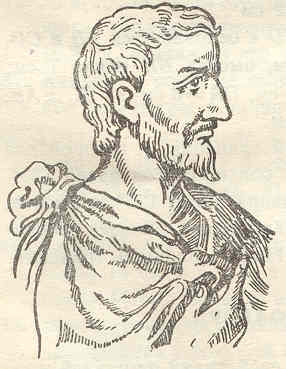 т.е. n2 +(2n+1)=(n+1)2 или (n+1)2 – n2=2n+1
«Отгадывание задуманного числа»
Задумайте число (до 10);
Умножьте его на себя;
Прибавьте к результату задуманное число;
К полученной сумме прибавьте 1;
К полученному числу прибавьте задуманное число.
Скажите мне число, которое у вас получилось и 
я отгадаю, какое число вы задумали.

Решение: x² + x + 1 + x = x² + 2x + 1 = (x + 1)²
Например, 5·5 + 5 + 1 + 5 = 36, 
                    x = √36 – 1 = 6 – 1 = 5.
Самостоятельная работа.    (работа по карточкам).
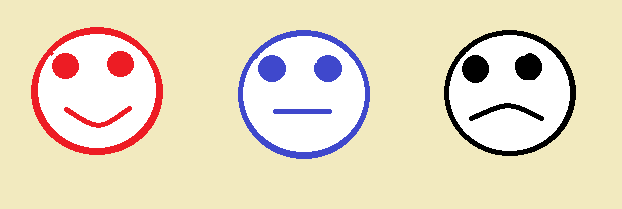